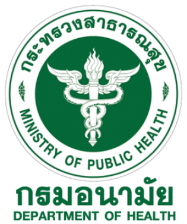 ผลการดำเนินงานอาหารริมบาทวิถี ร้านอาหาร CFGT+ และตลาดนัด น่าซื้อ
สระแก้ว
ข้อมูล ณ 8 เมษายน 2565
https://drive.google.com/drive/folders/1ivS5w4G5_BqwdNtJLMk8A7gH84OHJ0Vw